Swisse Nat Dosyasından Sporcu Girişi
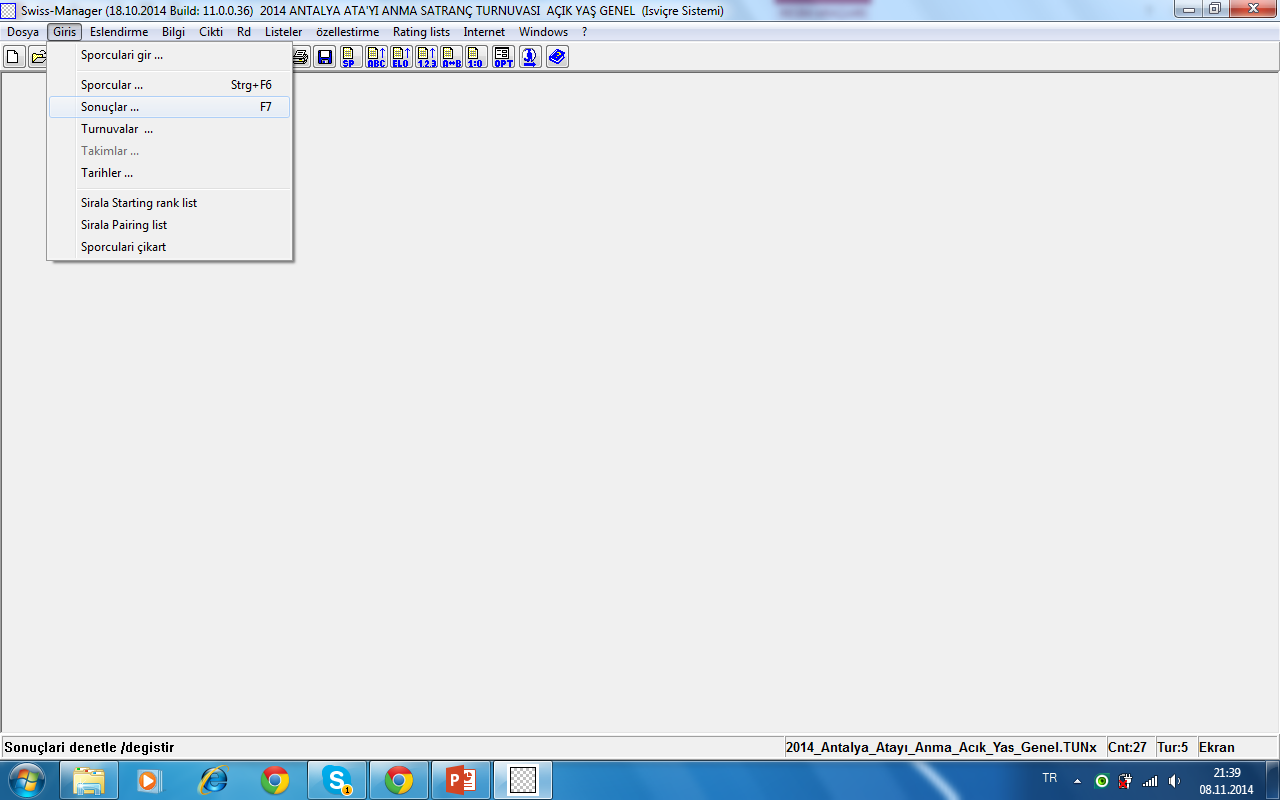 Sporcu gir seçilir
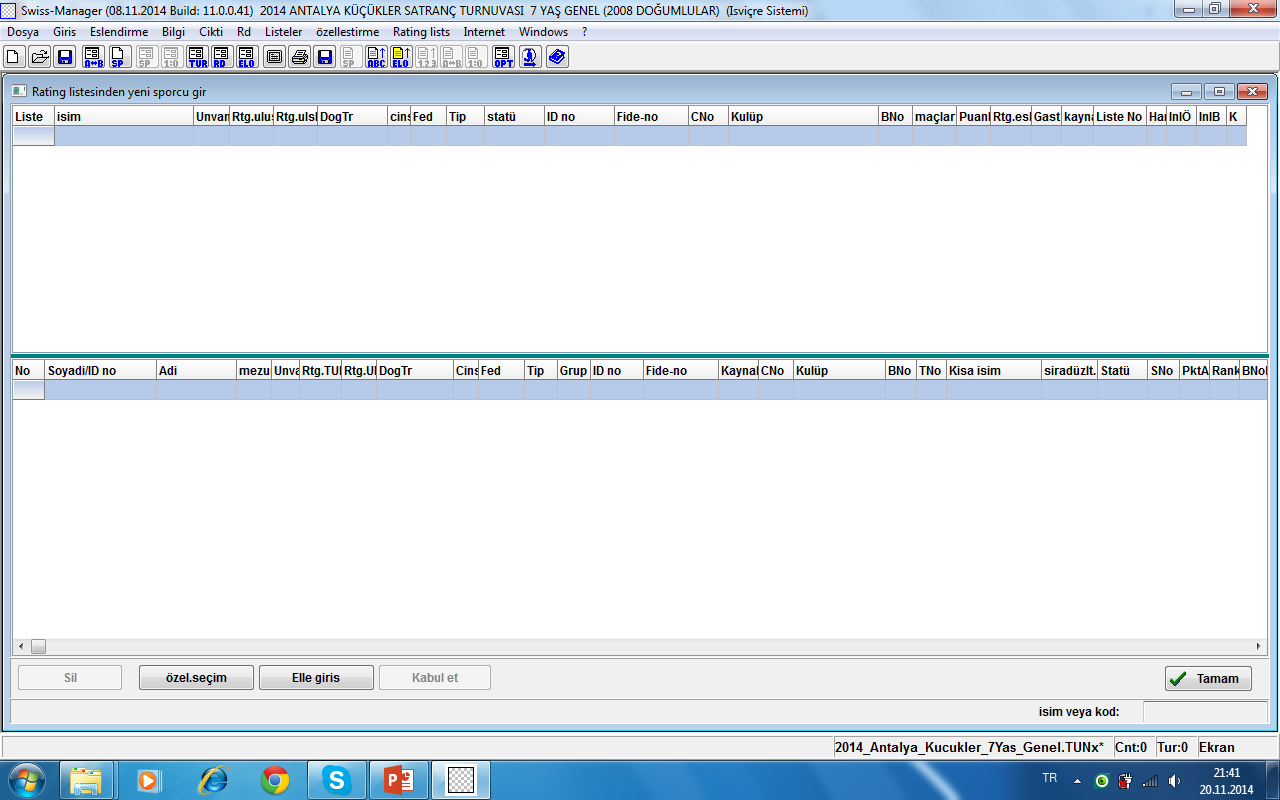 1.Özel seçim  seçilir
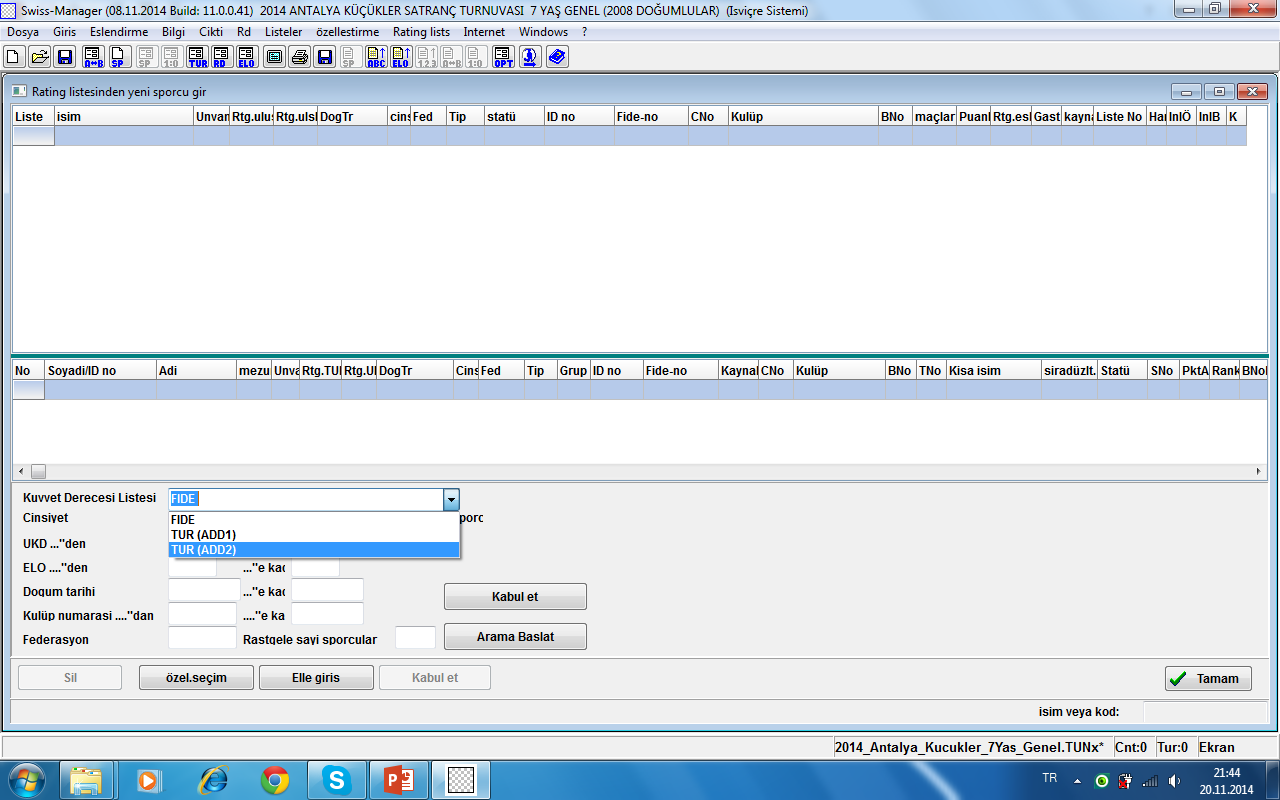 TUR (ADD2) seçiniz
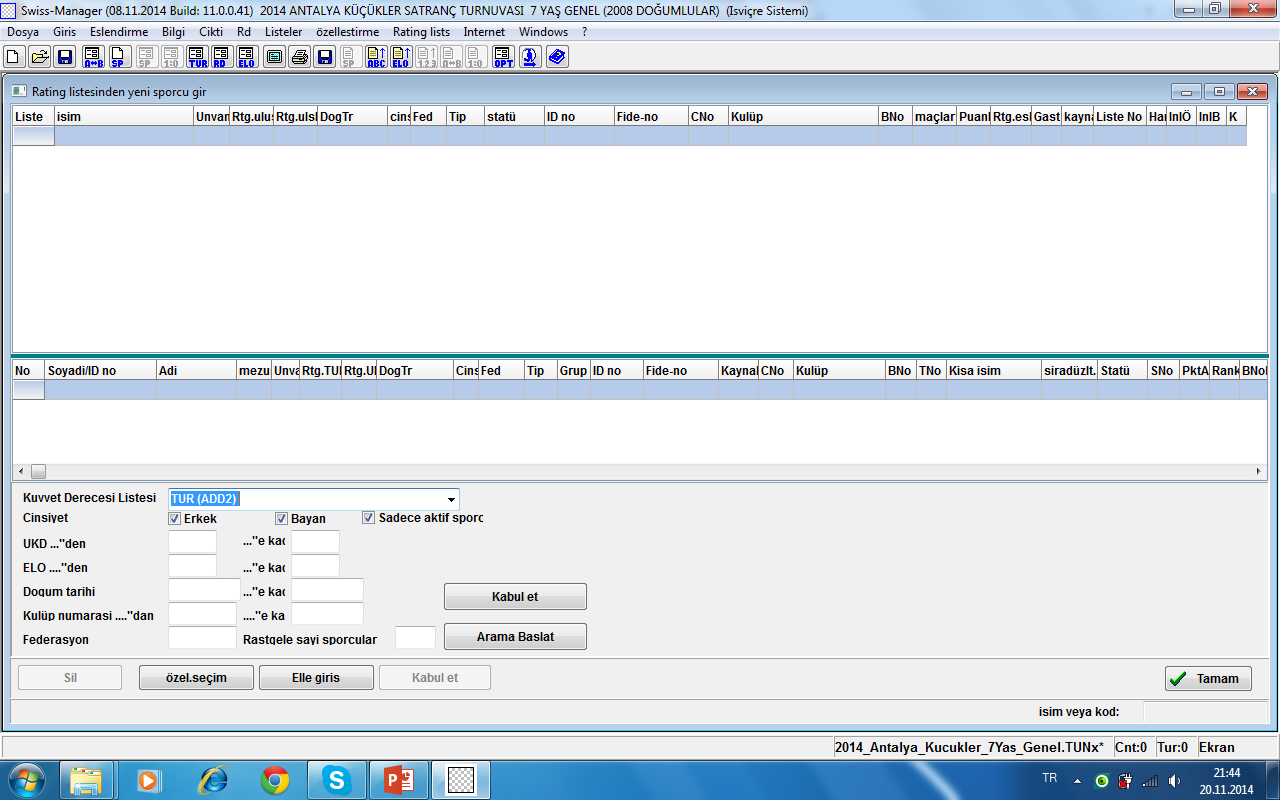 NAT DOSYASINDAN SPORCU GİRİŞİ
1)Giriş bölümüne geliniz .2)Sporcuları gir’e giriniz. 3)Özel seçim’e giriniz. 4)Kuvvet derecesi listesinden alacağın (ADD2,ADD3...) turnuva nat dosyasını seçiniz.5)Cinsiyetleri seçiniz. 6)Ukd kısmına  1500-2000 yazarsak  bu ukd’ler arasındaki sporcuları alır.7)Elo kısmına  1500-2000 yazarsak bu elo’lar arasındaki  sporcuları alır. 8)Doğum tarihi kısmına  01.01.2000-31.12.2000 yazarsak  bu tarihler arasındaki sporcuları alır. 9)Kulüp numarası kısmına 15-30 yazarsak  bu numaralar arasındaki sporcuları alır. 10) Madde  5,6,7,8 ortak kategori nat dosyasında uygulanır.11)Arama başlat tıklayınız. 12)Sporcular listelendiğinde kabul eti tıklayınız. 13)Tamamı tıklayınız.
Arama başlat tıklayınız
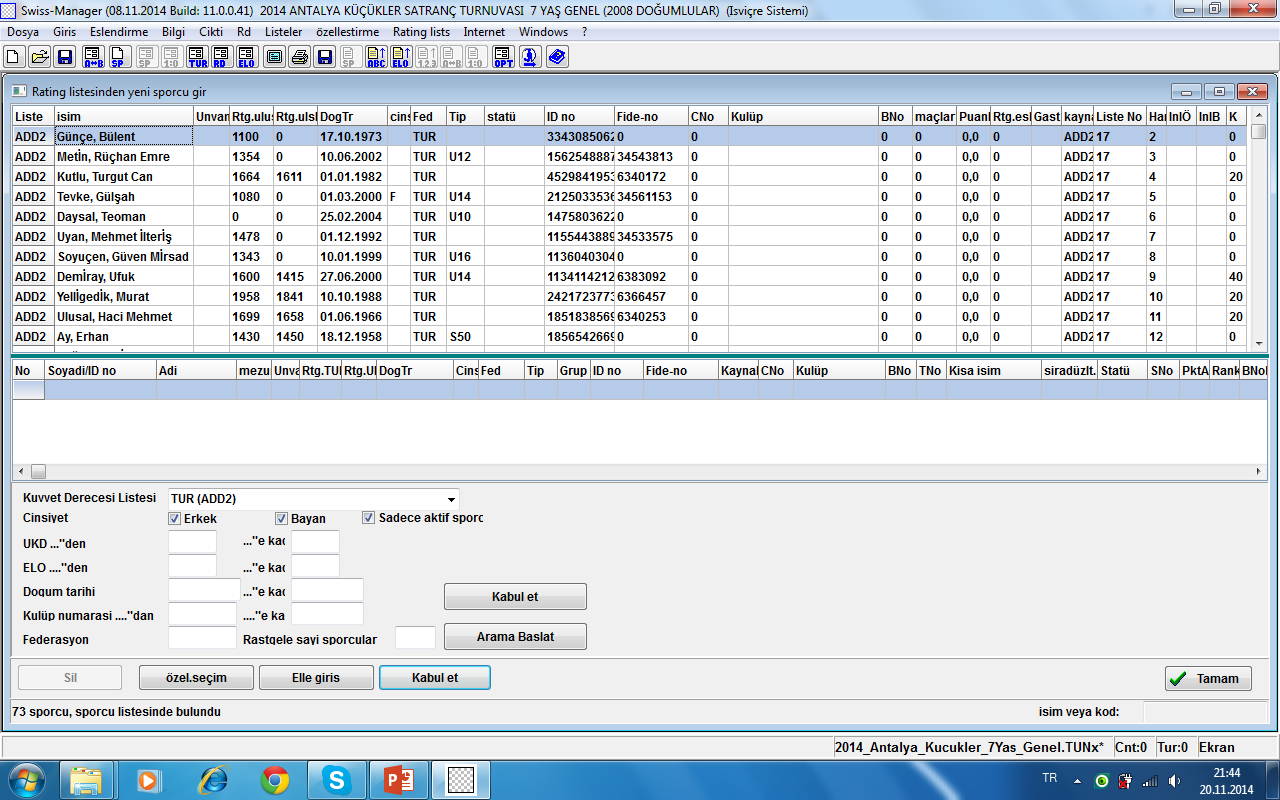 Kabul et tıklayınız
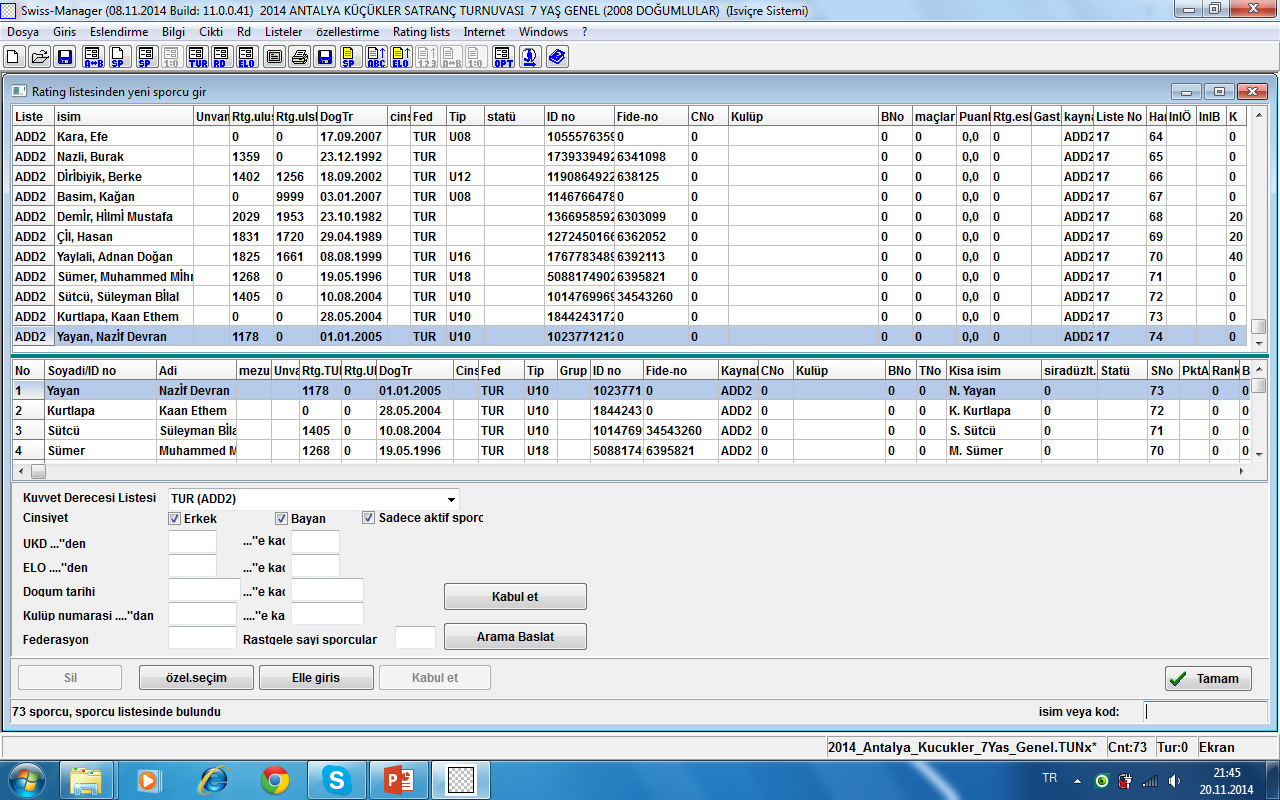 Tamam tıklayınız
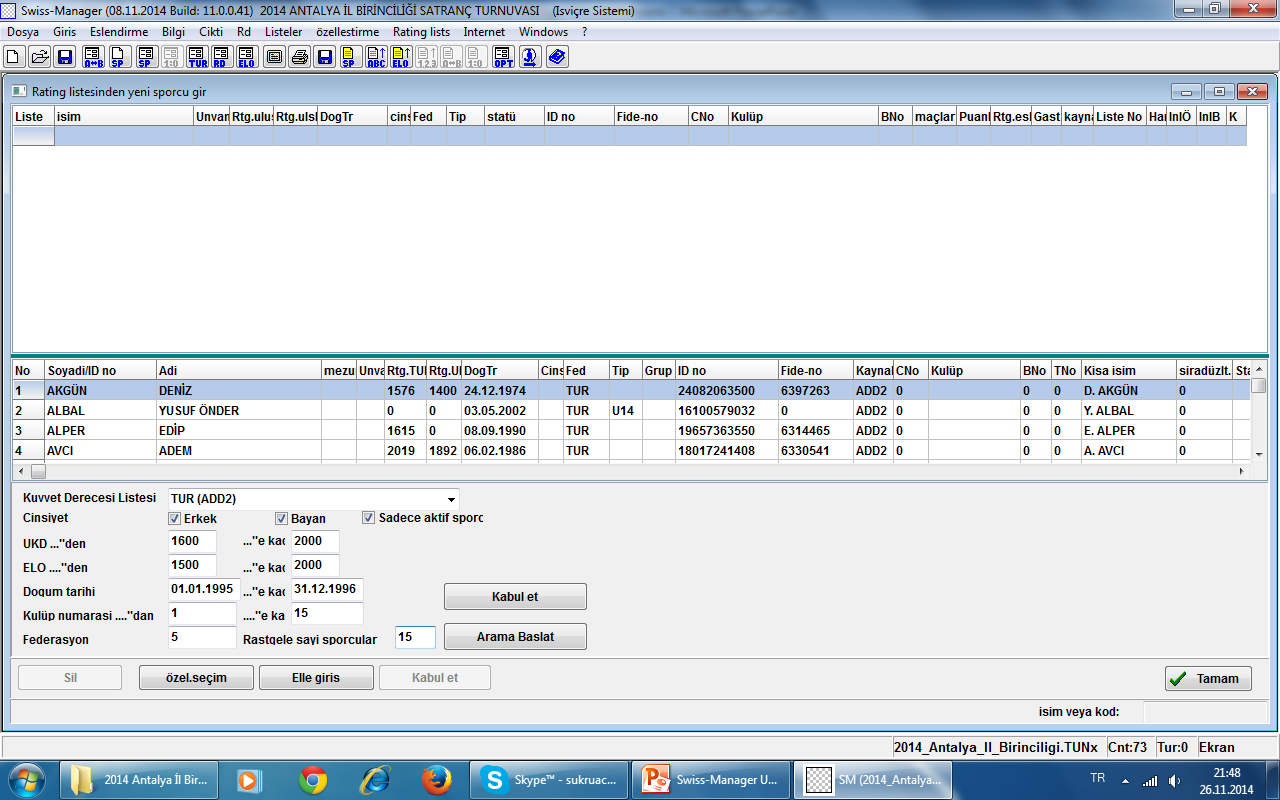 Ukd kısmına  1500-2000 yazarsak  bu ukd’ler arasındaki sporcuları alır.
Elo kısmına  1500-2000 yazarsak bu elo’lar arasındaki  sporcuları alır.
 8)Doğum tarihi kısmına  01.01.1995-31.12.1996 yazarsak  bu tarihler arasındaki sporcuları alır. 
Kulüp numarası  kısmına 1-15 yazarsak  bu kulüp sporcularını alır.
 Federasyon kısmına  5-15 yazarsak  bu federasyon sporcularını alır.
2. Kabul et tıkllayınız
1. Arama başlat tıkllayınız
3. Tamam tıkllayınız
Swisse Elle Sporcu Girişi
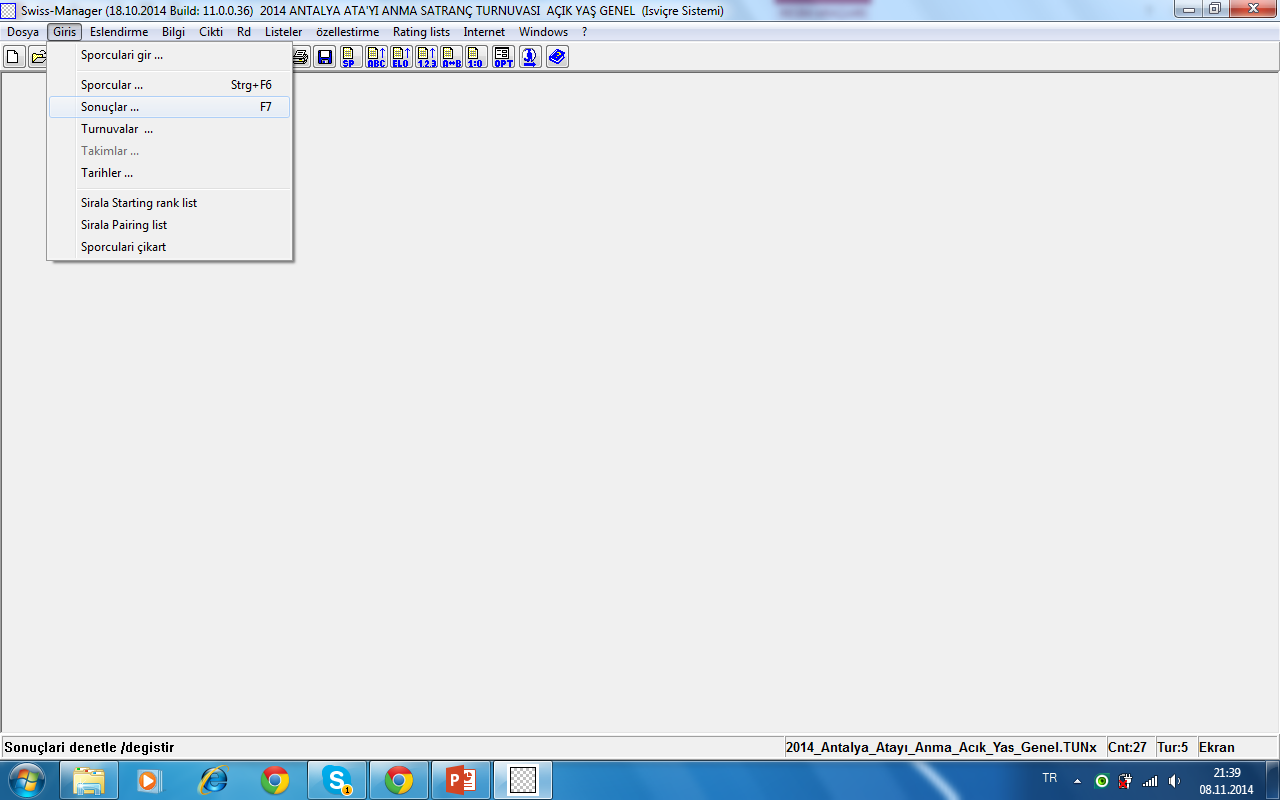 Sporcu gir seçilir
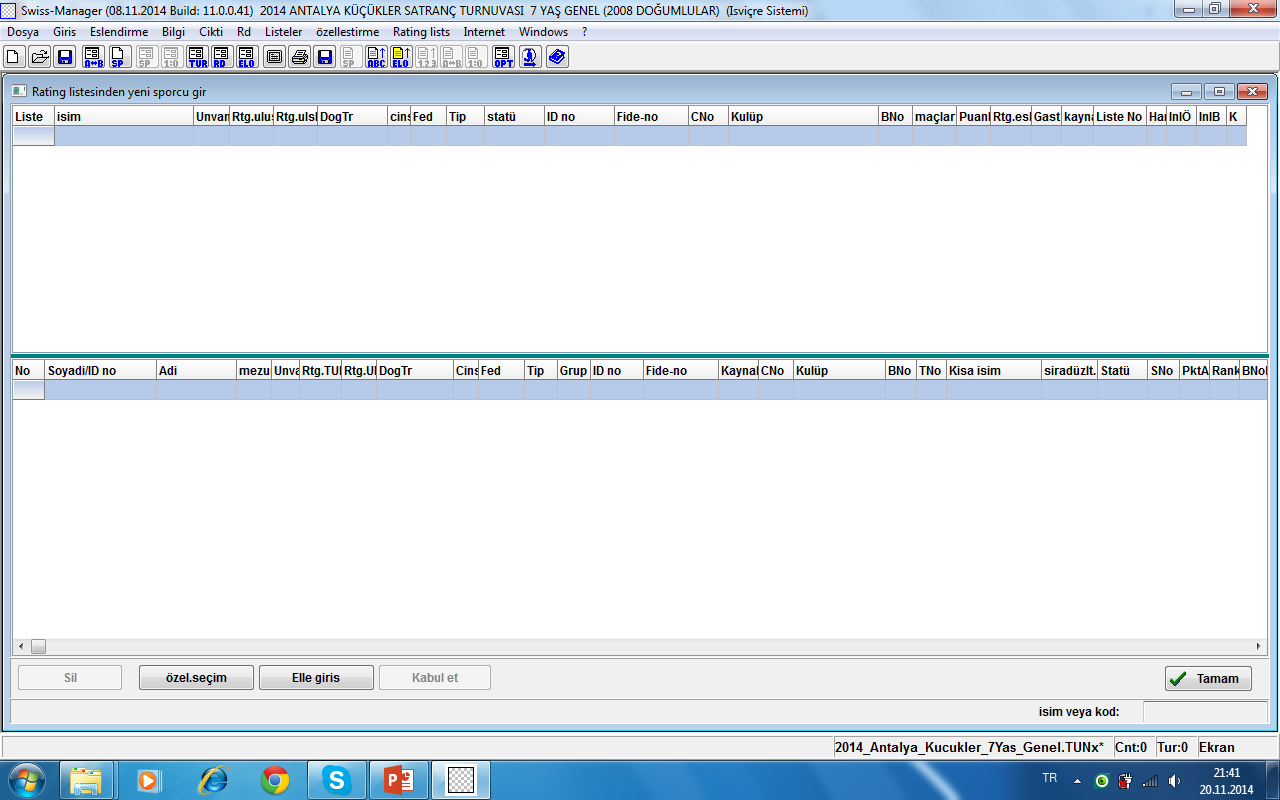 Elle giriş seçilir
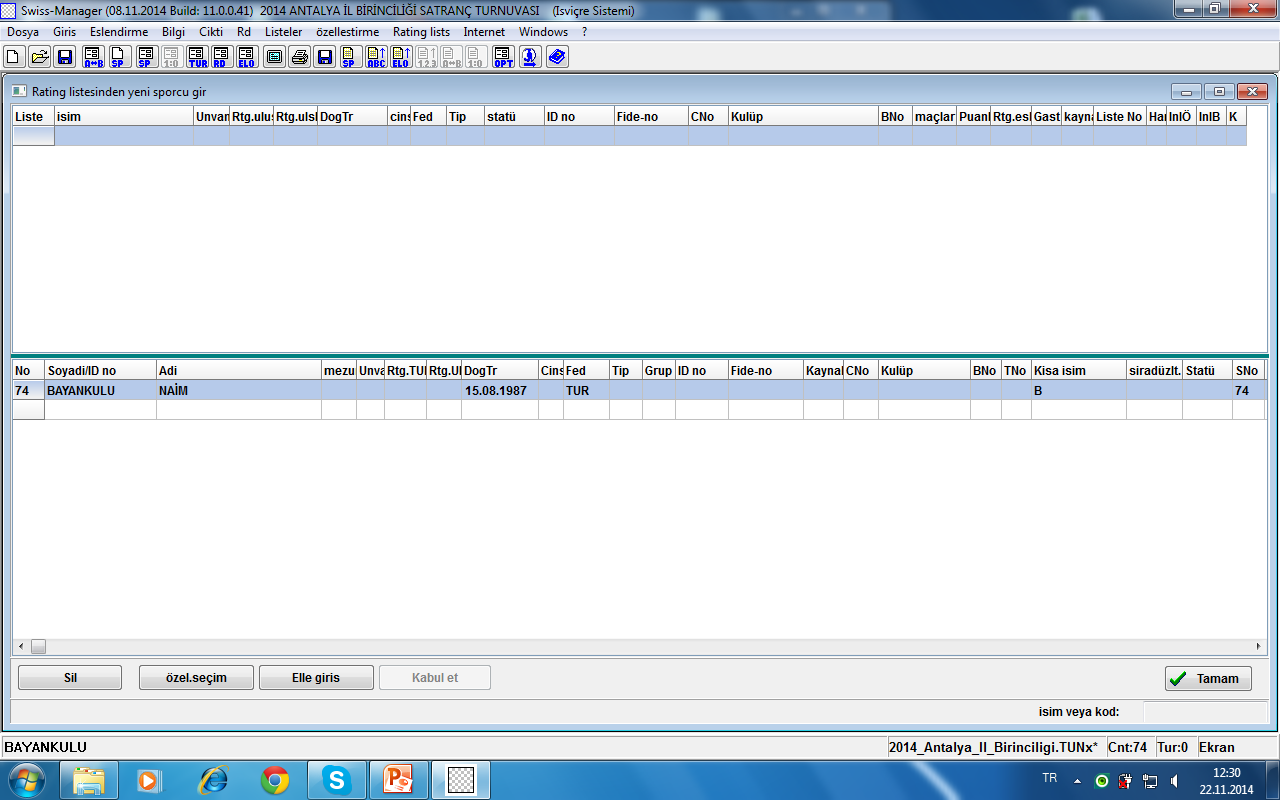 1. Sporcu bilgileri girilir
2. Tamam tıklanır
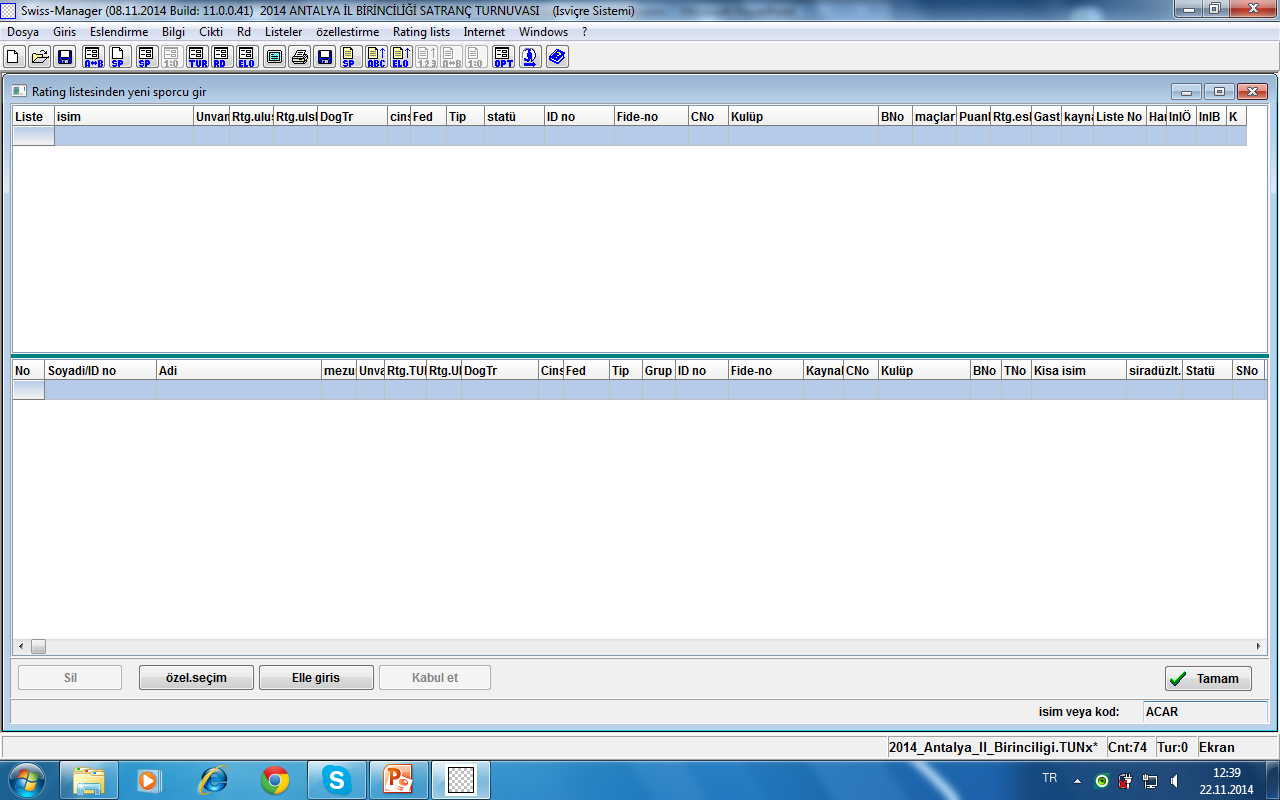 Soyad yazarak enter’leyin
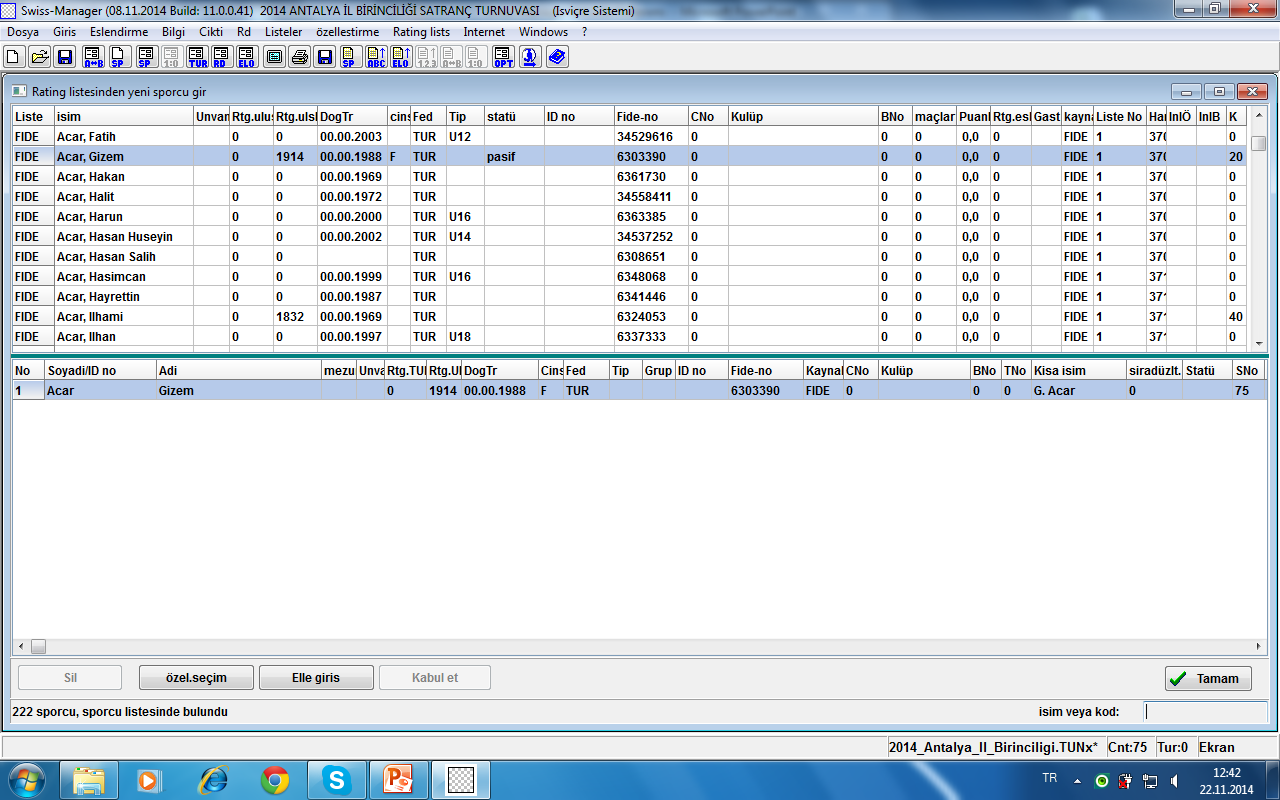 Sporcunun üzerine gelip çift tıklayın
Sporcu aşağıda gözüksün
Tamam’ı tıklayın